WASHINGTON STATE 
21st Century Grant
Project Core/Time/Digital 
October 2016
Module 10: Math CCSS Practices
Marcy Stein, PhD
University of Washington Tacoma
Learning Targets
Participants will: 
Strengthen CCSS math content knowledge in teaching equivalent fractions/adding and subtracting fractions with unlike denominators.

Discuss strategies for integrating the 4-step formative assessment process into instruction:
	(1) Clarify intended learning; 
	(2) Elicit evidence; 
	(3) Interpret evidence; and  
	(4) Act on evidence.
National Math Panel 2008
Executive Summary  NMP

Main Findings and Recommendations
Curricular Content	
Learning Processes	
Teachers and Teacher Education	
Instructional Practices
Instructional Materials
Assessment	
Research Policies and Mechanisms
NMP Recommendations
27. “Explicit instruction with students who have mathematical difficulties has shown consistently positive effects on performance with word problems and computation. Results are consistent for students with learning disabilities, as well as other students who perform in the lowest third of a typical class.”
The 3 Shifts in CCSSM-Math
Focus strongly where the standards focus
Coherence: Think across grades and link to major topics within grades
Rigor: In major topics, pursue with equal intensity:
Conceptual understanding
Procedural skill and fluency
Application
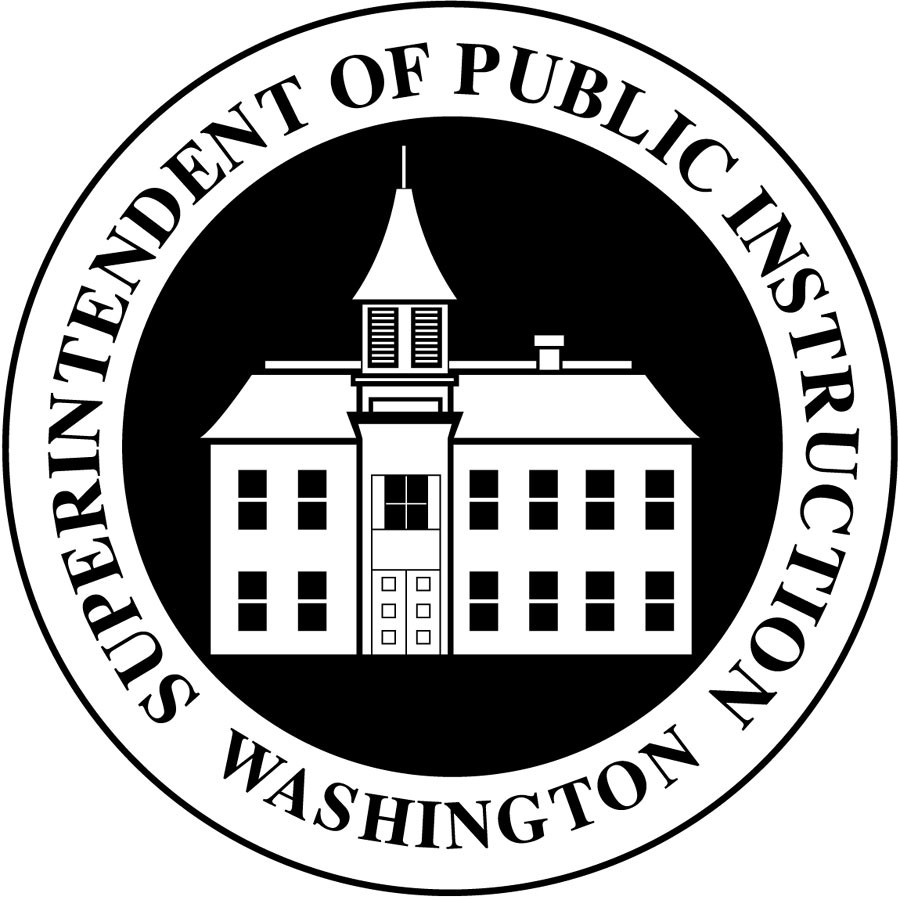 Effective Instruction
Organization and Management
Instructional Design
Instructional Delivery
Politics
Instructional Design
It’s about:
reducing ambiguity that leads to confusion
It requires:
“Getting into the shoes of the learner…”
Instructional Design Features
A.  Objectives – CCSS Standards
B.  Explicit Strategy Instruction – “Big Ideas”
C.  Component Skills
D.  Example Selection
E.  Formative Assessment
A.  Objectives – CCSS Standards
High School: Geometry » Geometric Measurement & Dimension » Explain volume formulas and use them to solve problems 
Math Standard • www.corestandards.org/Math/Content/HSG/GMD/A/
B. Big Idea: Volume Strategy
Explicit Strategy Instruction:  Volume
Big Idea: Volume Strategy
Big Idea: Volume Strategy
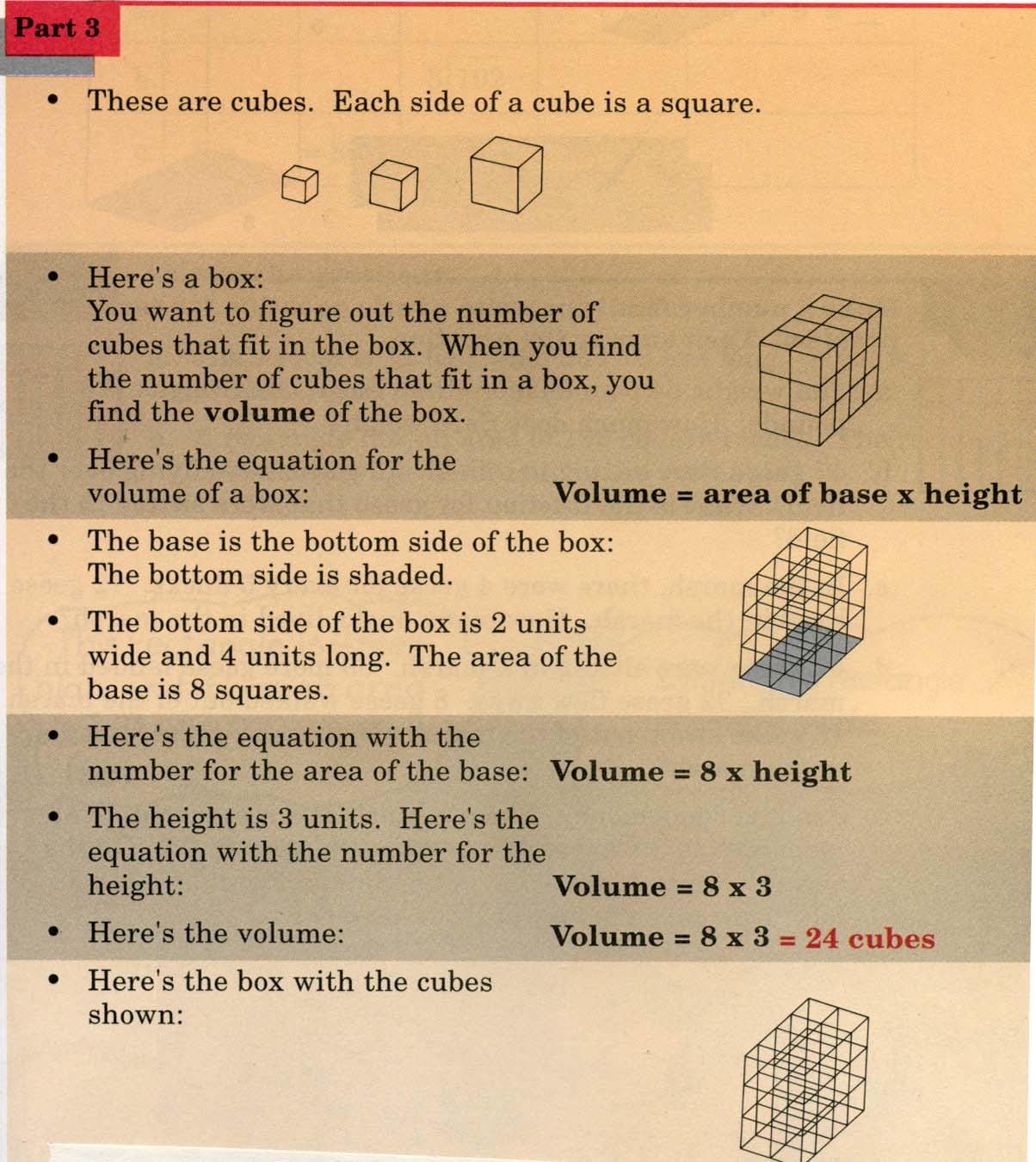 B. Explicit StrategyInstruction
C. Component Skills
Subtraction with Regrouping
Does the student understand the right to left sequencing? (Is the subtraction being carried out in the proper direction?)
Does the student know when to borrow?
Does the student know from where to borrow?
Conversion: Does the student make the appropriate conversions in the adjacent columns?
D. Example Selection
Organization of Fraction Instruction
FRACTION Analysis Skills
1. Learning part/whole discrimination: Students learn to discriminate between whole units, the number of parts each unit is divided into, and the number of parts used.
2. Writing a numerical representation for a diagram of whole units divided into equal-sized parts, and vice versa:
3.  Reading fractions:  is read as “three-fourths.”
4.  Determining whether a fraction equals, exceeds, or is less than one whole.
5.  Reading mixed fractional numbers:  “three and one-half.”
Rewriting Fractions
Three types of conversions
Determining missing number
Reducing fractions
Converting mixed numbers to improper fractions
Rewriting Fractions
Component Skills
Multiplication/division facts
Understanding equivalency	
 Equivalent Fractions – Component Skill
Vocabulary “numerator and denominator”
Multiplication of fractions
Ability to construct a fraction that equals one
Operations
Adding and subtracting fractions with like denominators
Adding and subtracting fractions with unlike denominators
Lesson Planning
CCSS Standard used:  
Lesson Objectives:  
Lesson Content:
	Introduction – Conceptual Understanding; Component Skills
	Development – Explicit Strategy
Closure:
	Independent practice with “proof”

Formative Assessment—Describe instruments for monitoring learning and forms of intervention
Fractions with UNLIKE Denominators
A. Use equivalent fractions as a strategy to add and subtract fractions (with unlike denominators).

CCSS.Math.Content.5.NF.A.1
Add and subtract fractions with unlike denominators (including mixed numbers) by replacing given fractions with equivalent fractions in such a way as to produce an equivalent sum or difference of fractions with like denominators. For example, 2/3 + 5/4 = 8/12 + 15/12 = 23/12. (In general, a/b + c/d = (ad + bc)/bd.)
Fractions with UNLIKE DENOMINATORS
B. Explicit Strategy  

Determine problem can’t be worked as is 
Determine least common multiple (denominator)
Determine fraction equal to one
Rewrite fractions with appropriate denominator
Solve problem
Fractions with UNLIKE DENOMINATORS
C. Component Skills
Finding least common multiple (LCM)
Rewriting fraction as equivalent fraction
Fractions with UNLIKE DENOMINATORS
C. Component Skills

*Equivalent Fractions
“When you multiply a fraction that equals 1, the answer equals the number you start with.”

Conceptual Understanding
Dynamic or Concrete Presentations, Pictorial Representations
Generalizable Concept
*Equivalent Fractions
“When you multiply a fraction that equals 1, the answer equals the number you start with

Applicable to:
Adding/subtracting fractions with unlike denominators
Ratios
Solving Algebraic Equations
Fractions with UNLIKE DENOMINATORS
D. Example Selection Considerations

Sufficient number of examples
Sequence of examples – easy before more difficult
Introductory and discrimination examples
 	addition and subtraction
	some problems that don’t require rewriting
Fractions with UNLIKE DENOMINATORS
E. Formative Assessment

SBAC 4-step formative assessment process: 
Clarify intended learning 
Elicit evidence
Interpret evidence  
Act on evidence
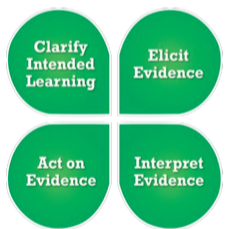 [Speaker Notes: Modeling Problems -> Ratio -> patterns developed (equivalent ratios, fraction expressions, etc) -> Solve problems (unit price, rate) -> more problems such as proportional relationships ->]
Fractions with UNLIKE DENOMINATORS
E. Four Steps of Formative Assessment
Formative assessment process involves any teaching or learning strategy that effectively completes one or more of the formative assessment attributes. 
 1.  Clarify intended learning. The teacher identifies the instructional goal, communicates the goal to students, and provides the criteria by which learning will be assessed so each student and the teacher knows whether the student is successfully progressing toward the goal.2.  Elicit evidence. After a period of instruction, the teacher checks for students’ understanding. This could be the first draft of an essay, a ticket out the door, an answer to a question on a white board, pair-and-share observations, or a paragraph on how to solve a mathematics problem.3.  Interpret evidence. The teacher and each student interpret the evidence and reflect on the student’s progress toward the learning goal.4. Act on evidence. The teacher makes adjustments to the ongoing instructional activities, while students also adjust their procedures for learning. The teacher and students continue to use strategies that work and eliminate strategies that are not effective
Diagnosis and Remediation
Diagnosis - Informal means of assessment:
	Individual responses during instruction
	Independent work
	Mastery Tests
	End-of-unit tests
	Interviews with students

Remediation
Strategy Errors
Component Skill Errors 
Fact/Calculation Errors
Diagnosis and Remediation
Diagnosis and Remediation
The Devil is in the Detail…
When people say that the devil is in the detail, they mean that small things in plans and schemes that are often overlooked can cause serious problems later on. 
			
http://www.usingenglish.com/
Full Disclosure
From:  Designing Effective Mathematics  Instruction (2006)
Stein, Kinder, Silbert, and Carnine

Fractions Chapter – 4th edition
Teaching formats
Example selection guidelines 
Diagnosis and remediation 


mstein@uw.edu